ENERGIA  ELETTRICA
PIÙ INFORMATI
PIÙ CONSAPEVOLI

SCEGLIERE IL FORNITORE IN 1  0 PASSI
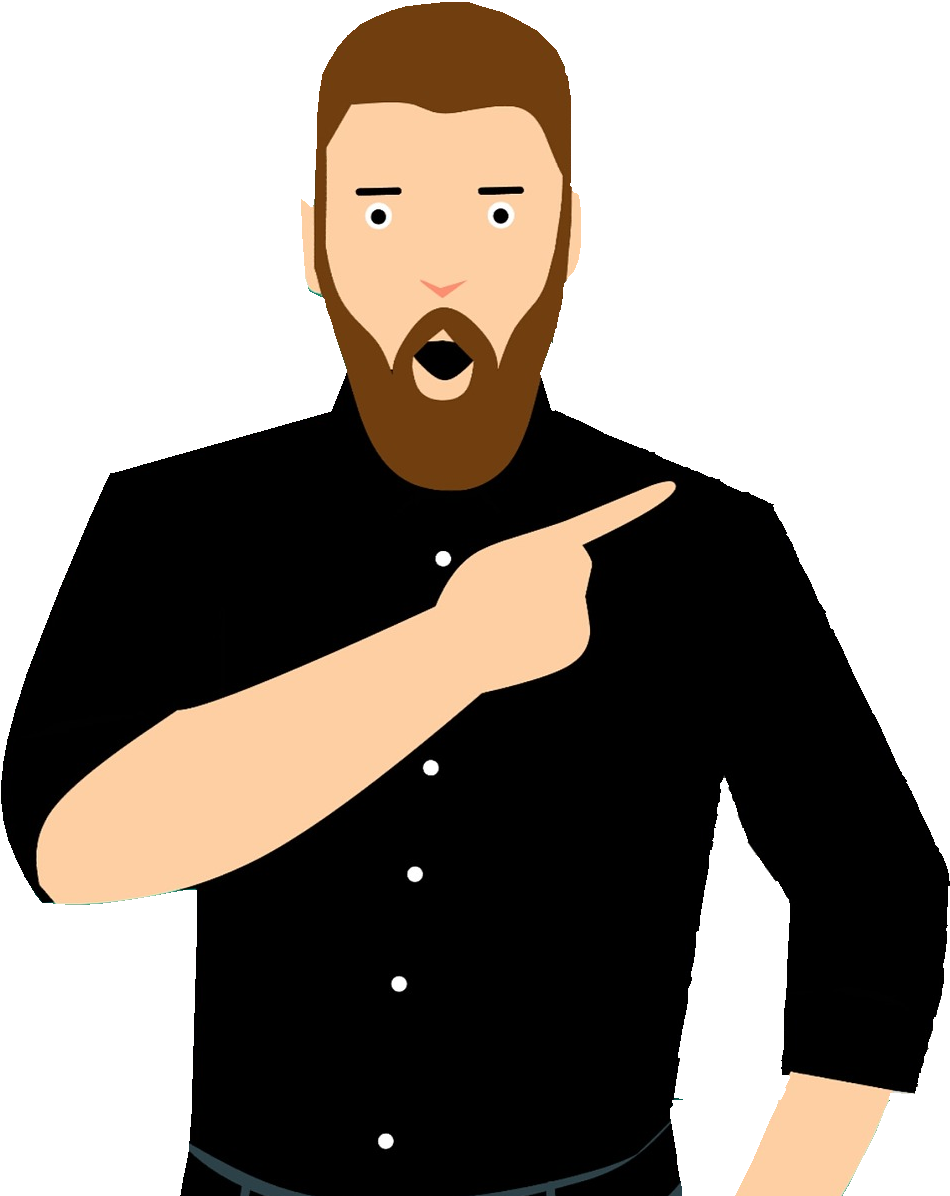 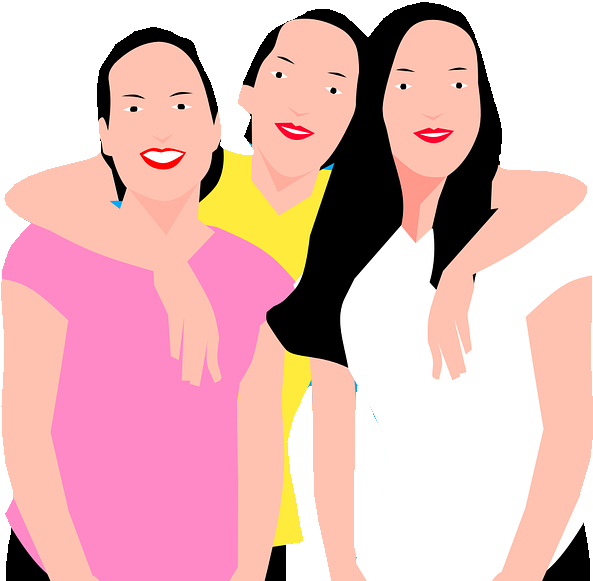 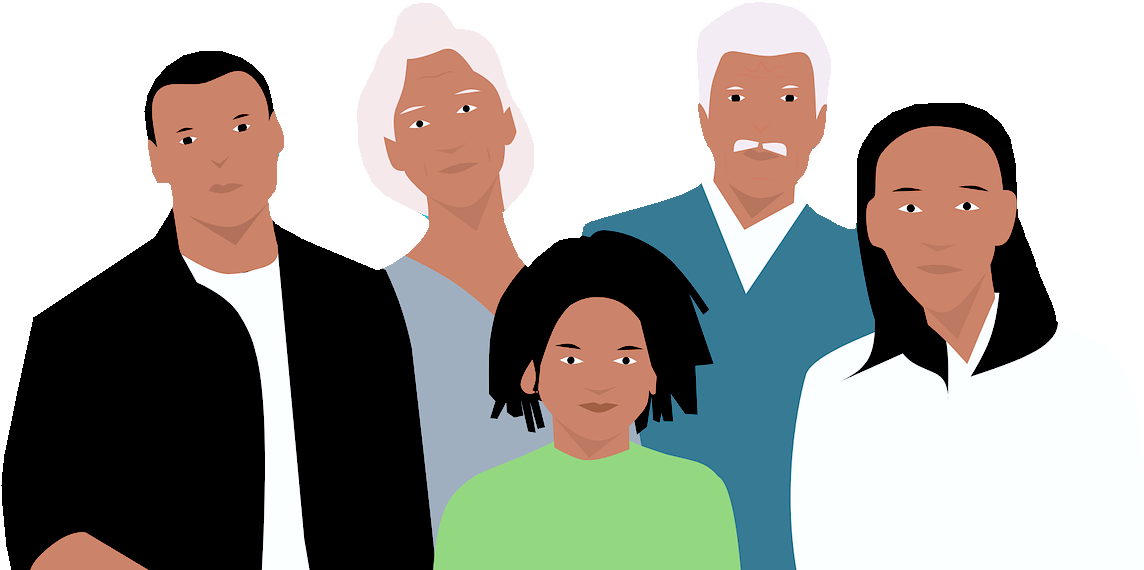 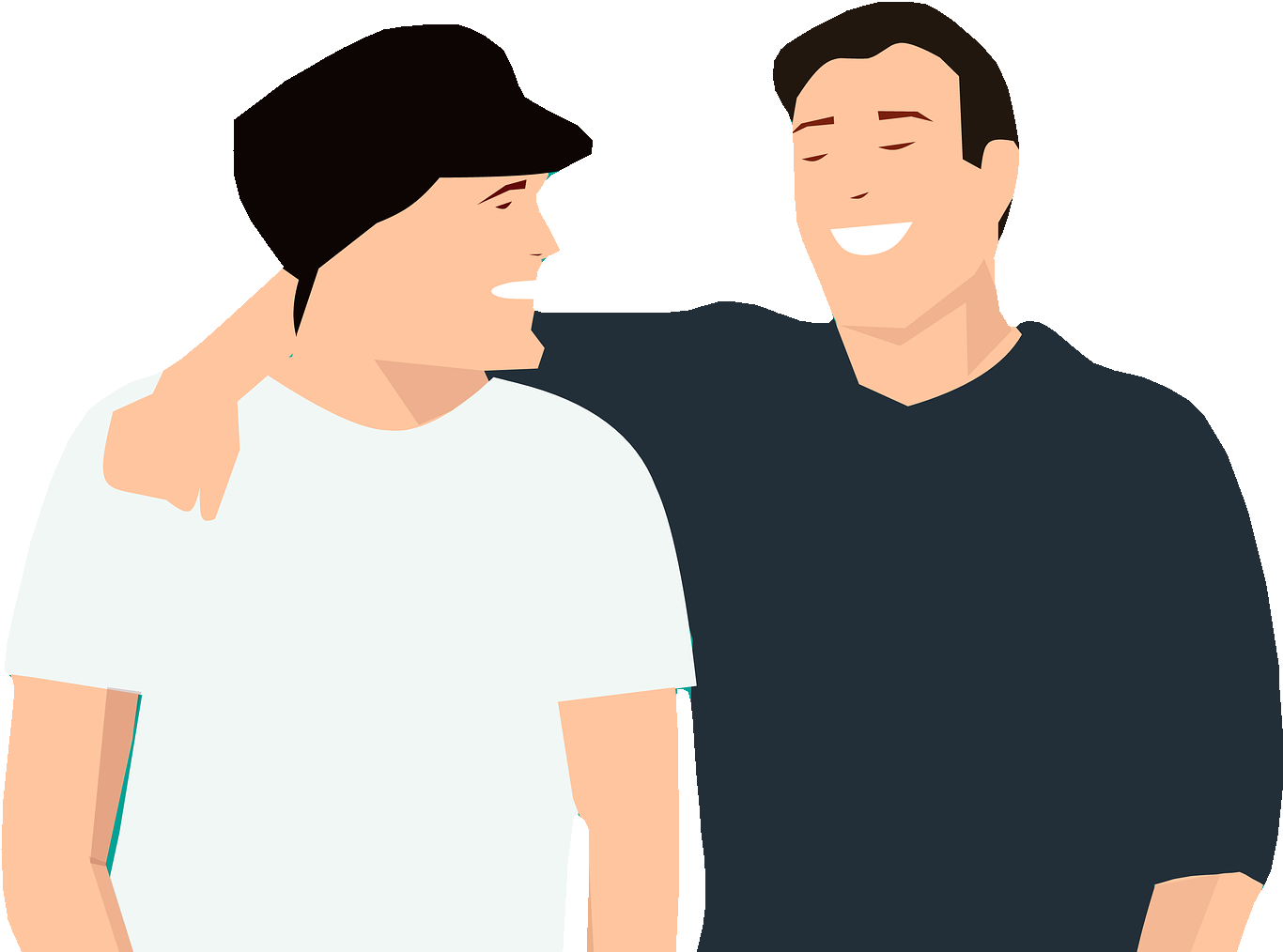 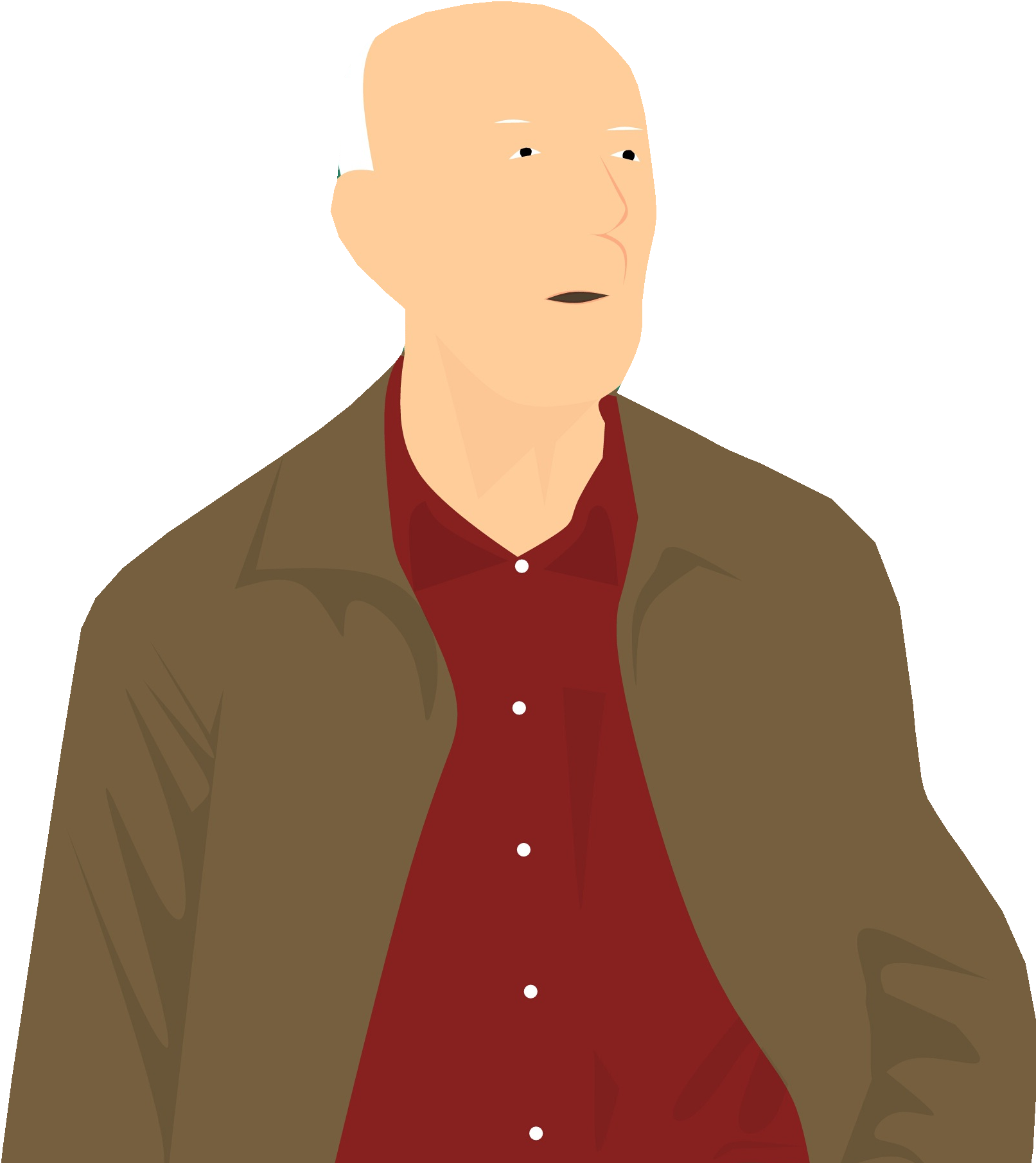 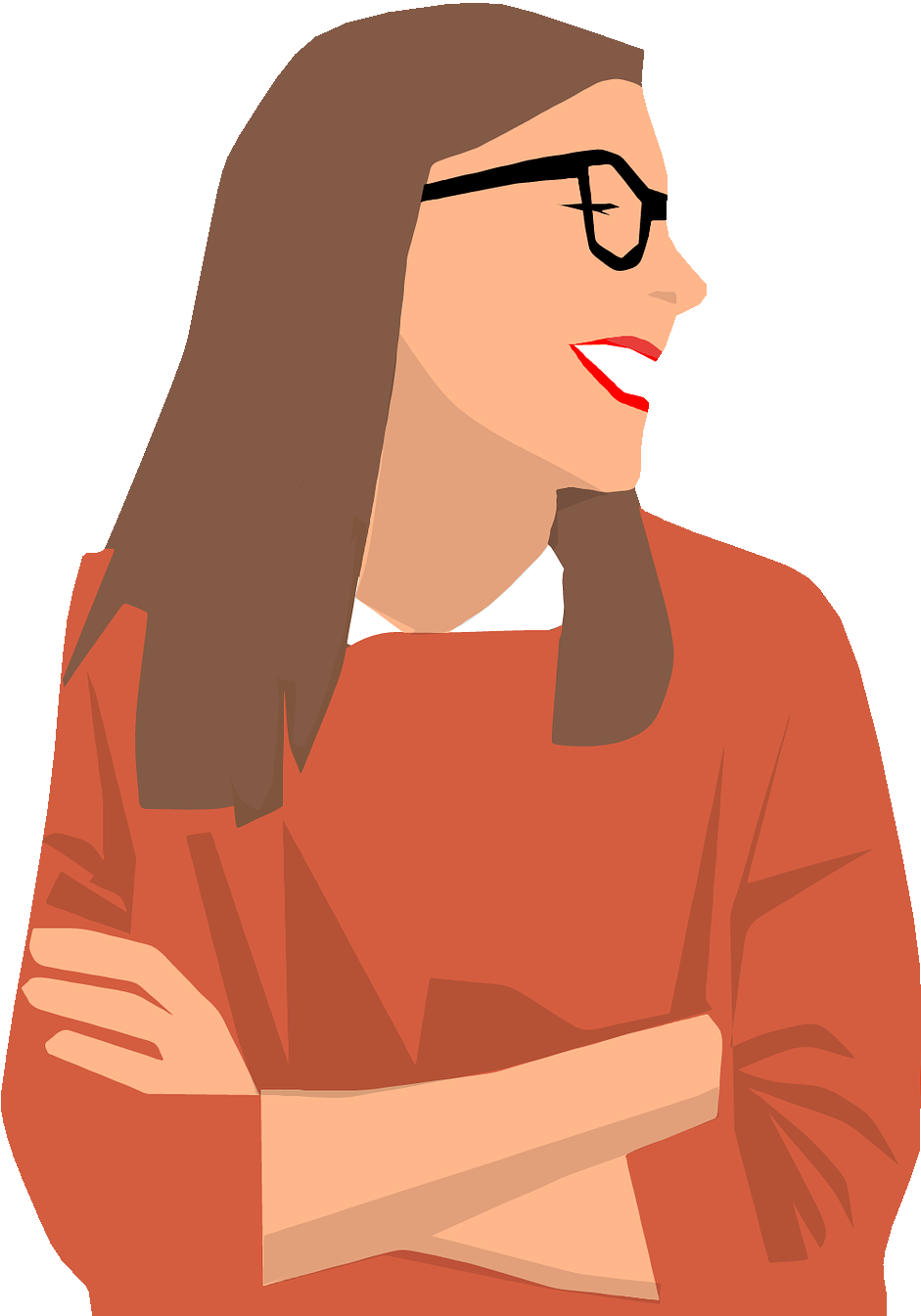 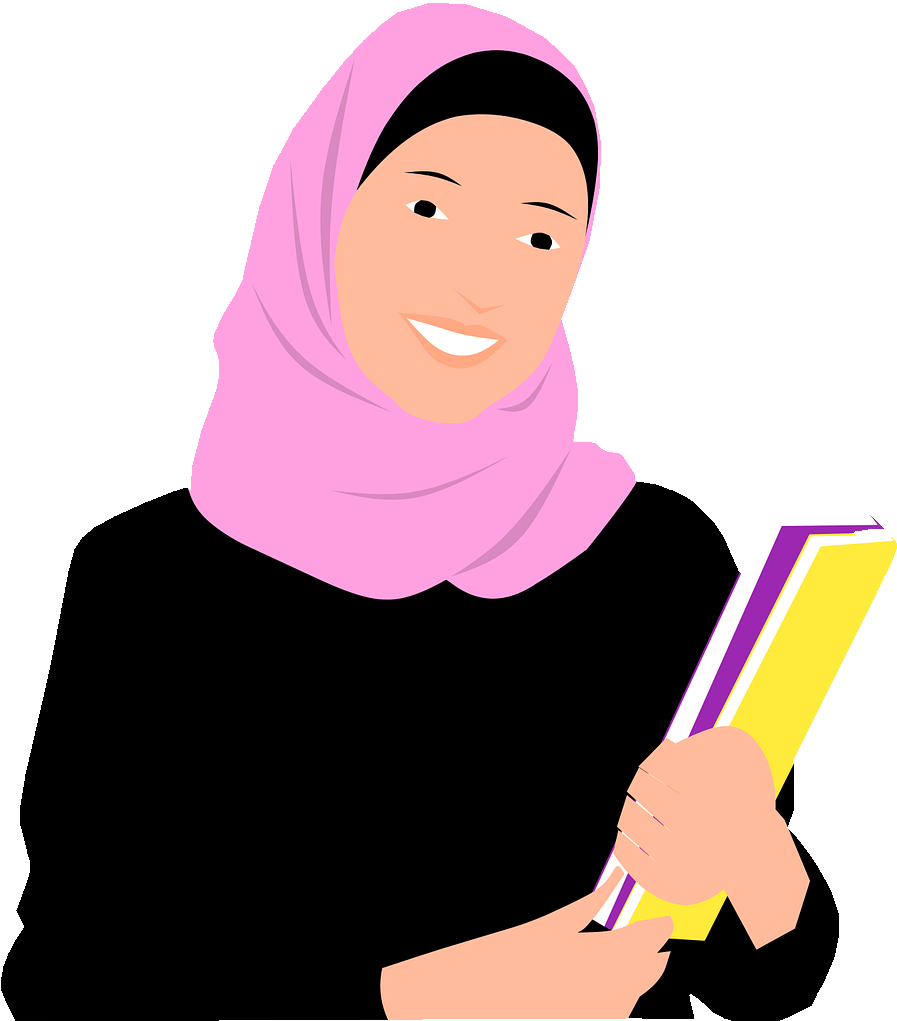 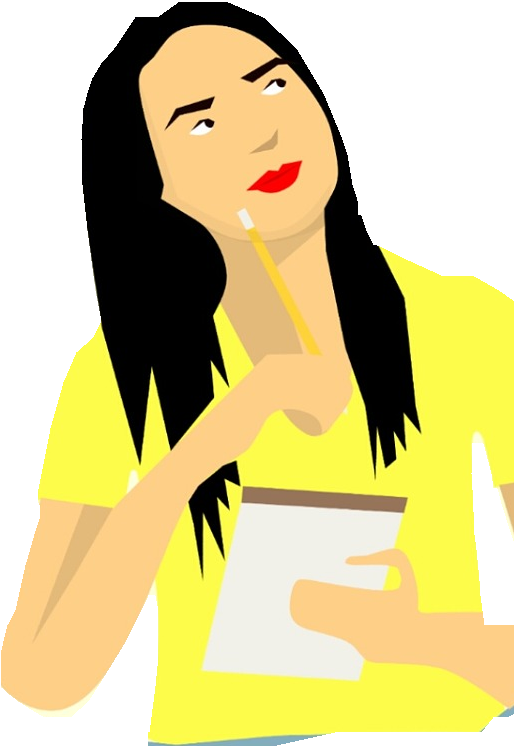 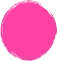 Prendi la bolletta più recente
1
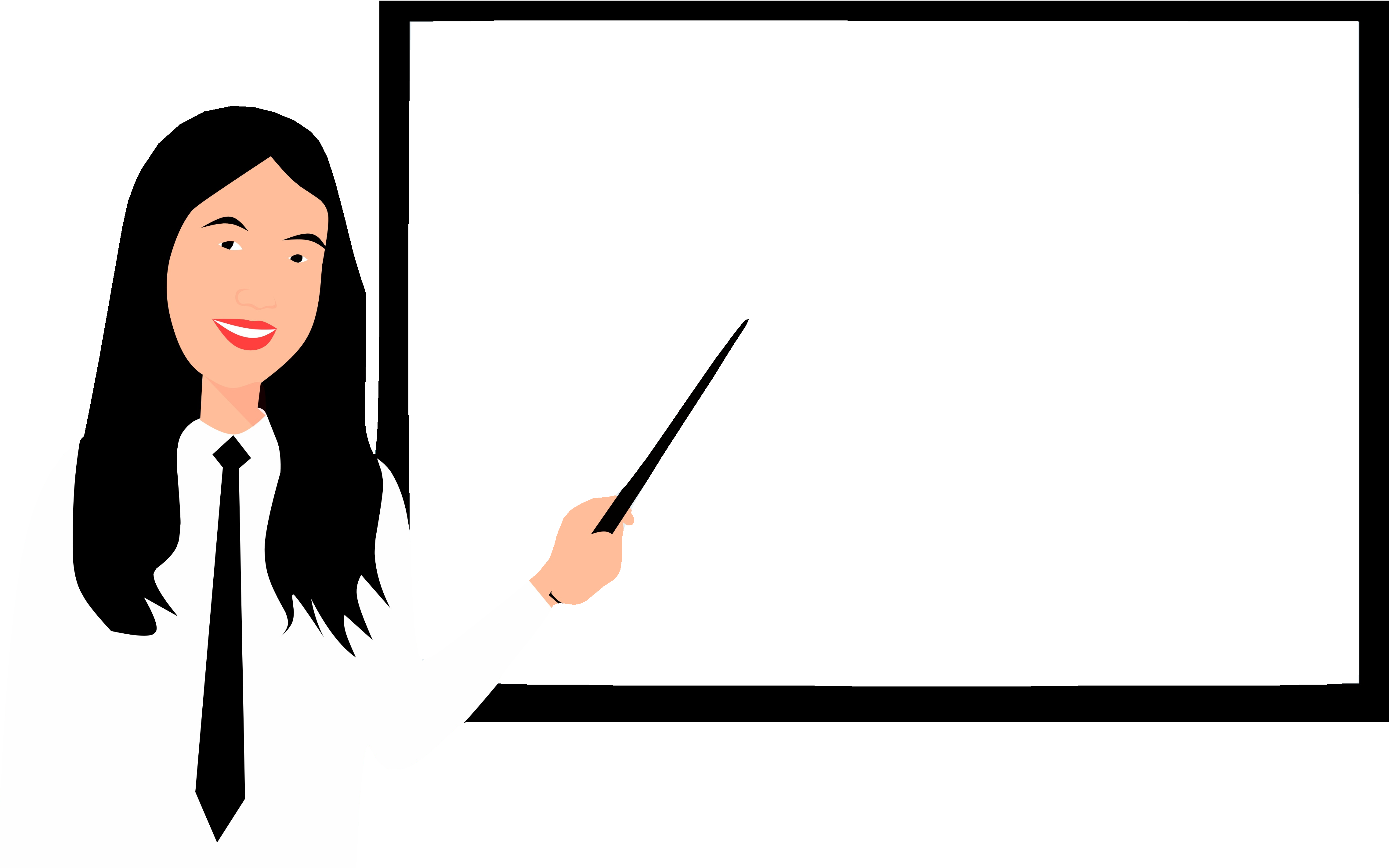 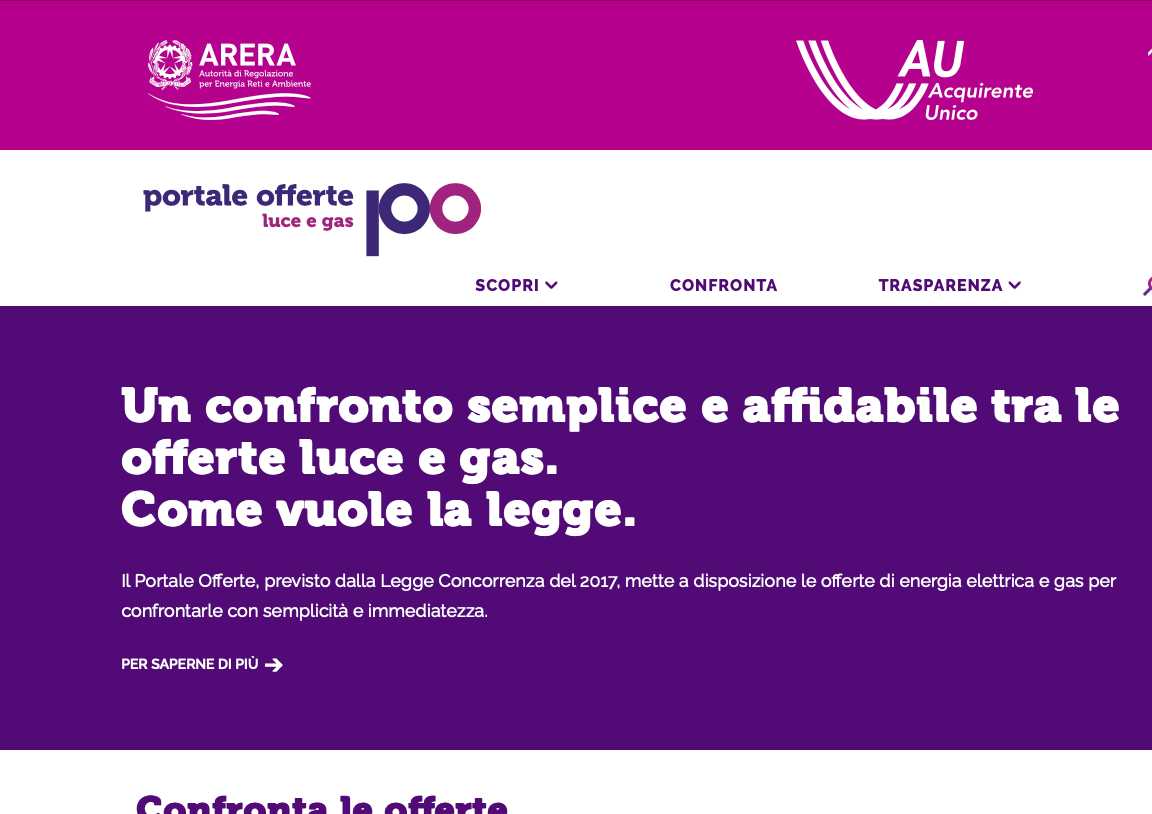 Vai sul Portale Offerte Luce&Gas di ARERA e Acquirente Unico:
www.ilportaleofferte.it
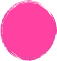 2
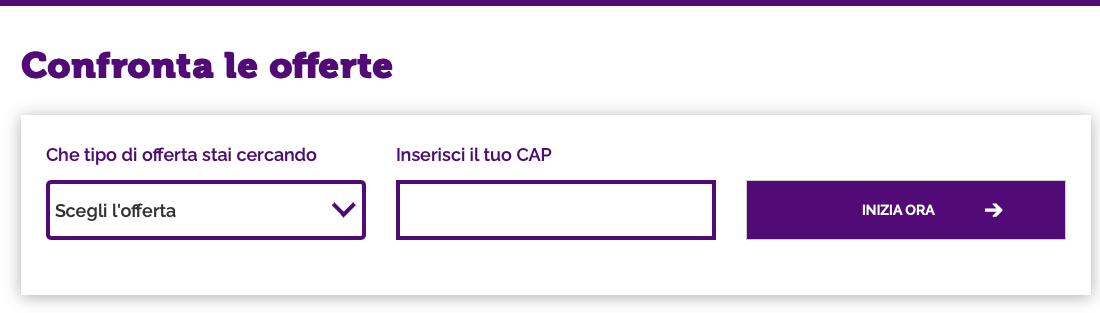 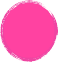 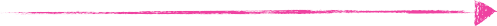 3
Nella Home Page: indica la fornitura di interesse (energia elettrica, gas o combinata) e inserisci il  tuo CAP. Poi clicca “inizia ora”

4	Sei interessato ad un’offerta a
prezzo fisso o variabile ? Con le  offerte a prezzo variabile la
bolletta cambia in base ai prezzi  all’ingrosso dell’energia. Con le
offerte a prezzo fisso, il costo della  fornitura rimane fermo per tutta la  vigenza del contratto
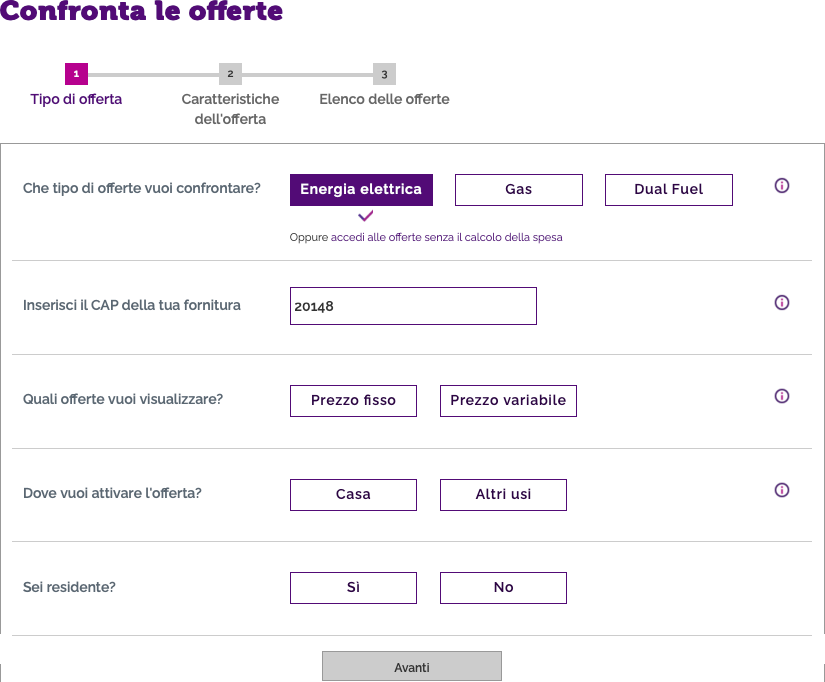 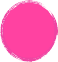 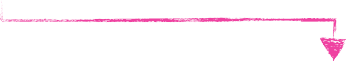 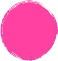 Scegli dove vuoi attivare l’offerta
5
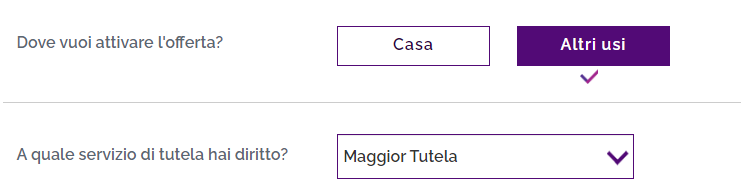 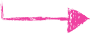 Indica hai diritto al servizio di maggio tutela
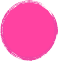 6
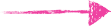 Poi clicca “avanti”
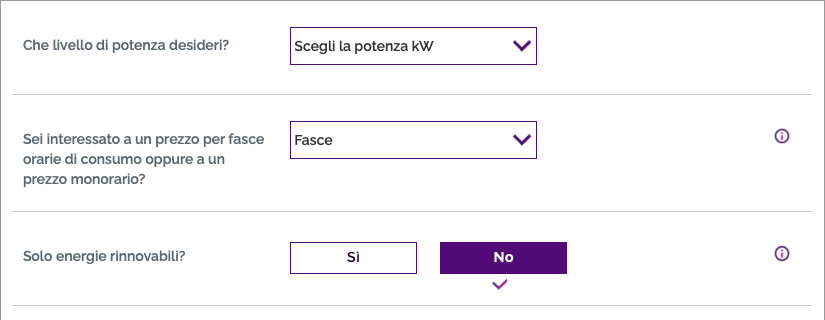 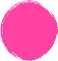 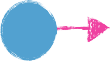 Indica la potenza impegnata
7
A
Scegli un prezzo per fasce  orarie o uguale in tutte le ore  della giornata
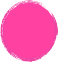 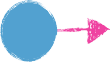 8
B
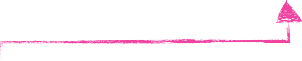 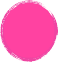 Scegli se preferisci avere energia prodotta da sole fonti  rinnovabili (l’opzione è facoltativa)
9
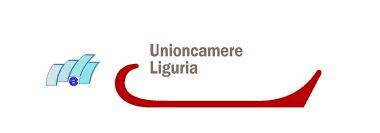 ENERGIA  ELETTRICA
PIÙ INFORMATI
PIÙ CONSAPEVOLI

SCEGLIERE IL FORNITORE IN 1    0 PASSI
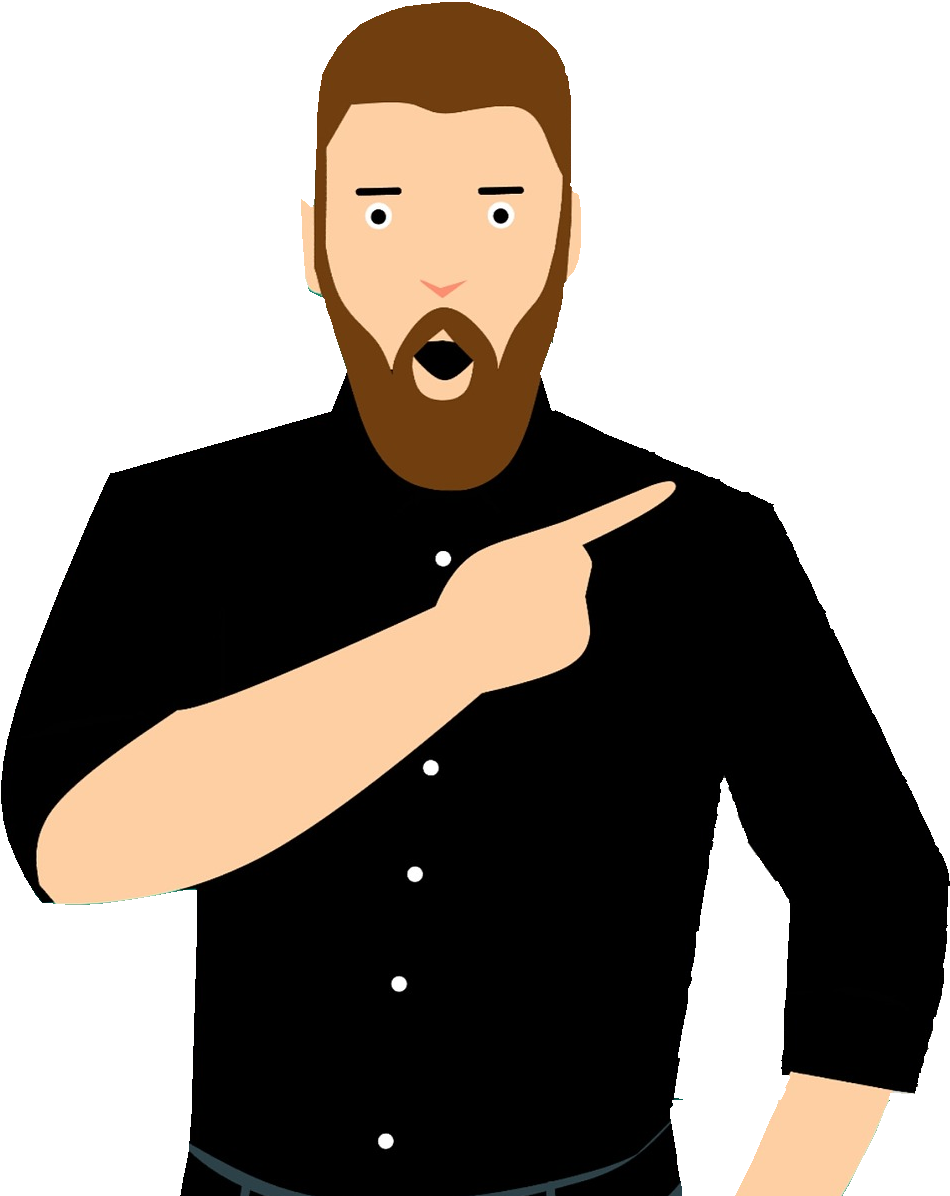 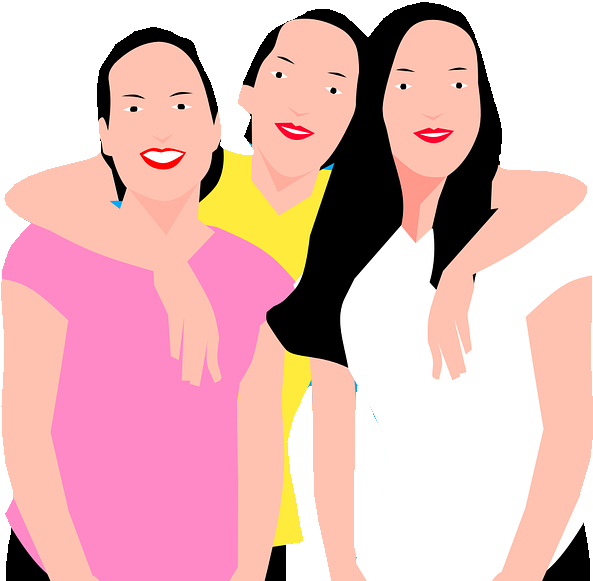 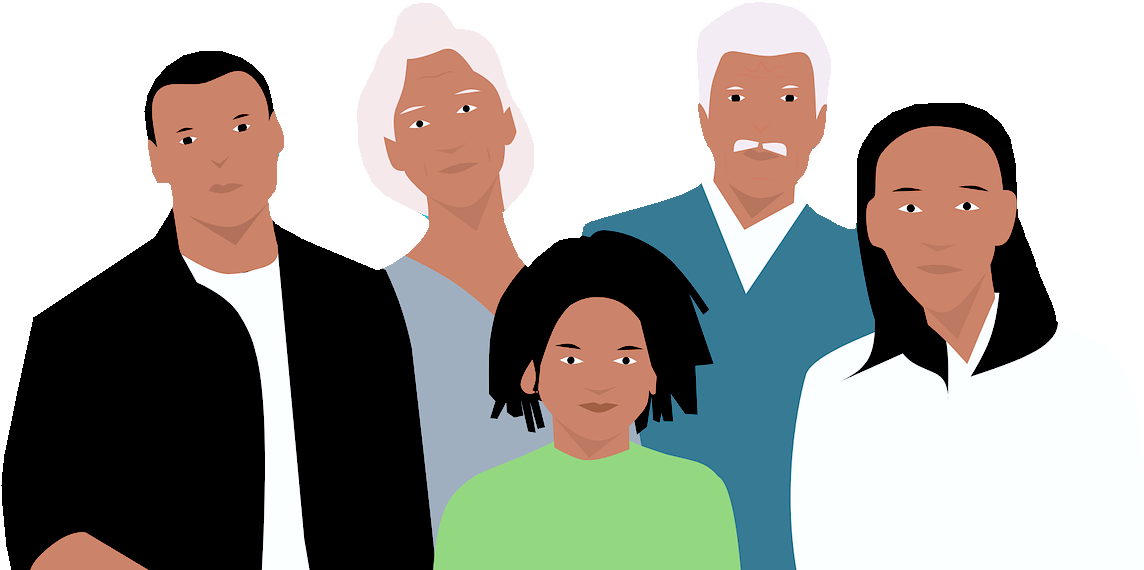 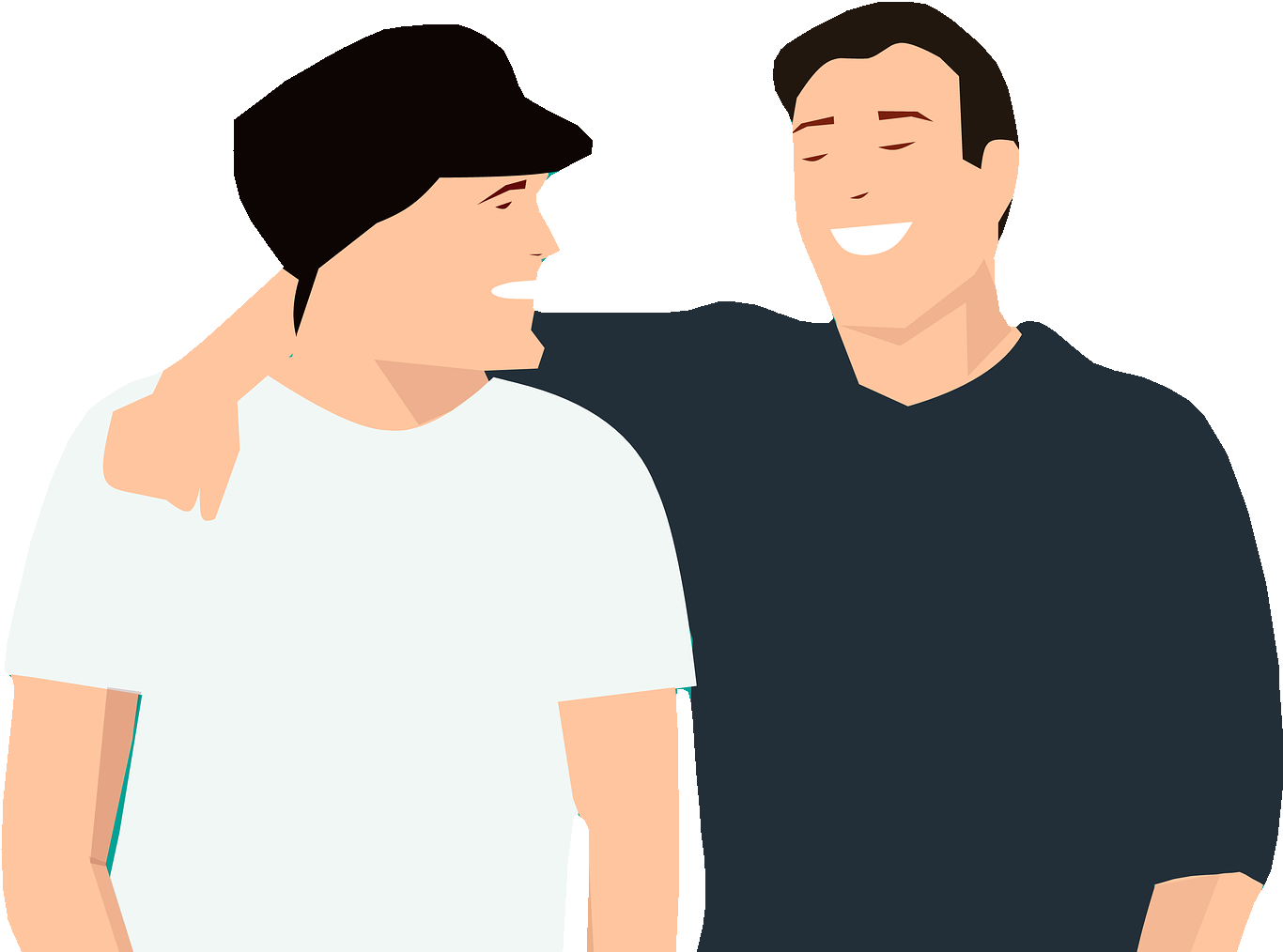 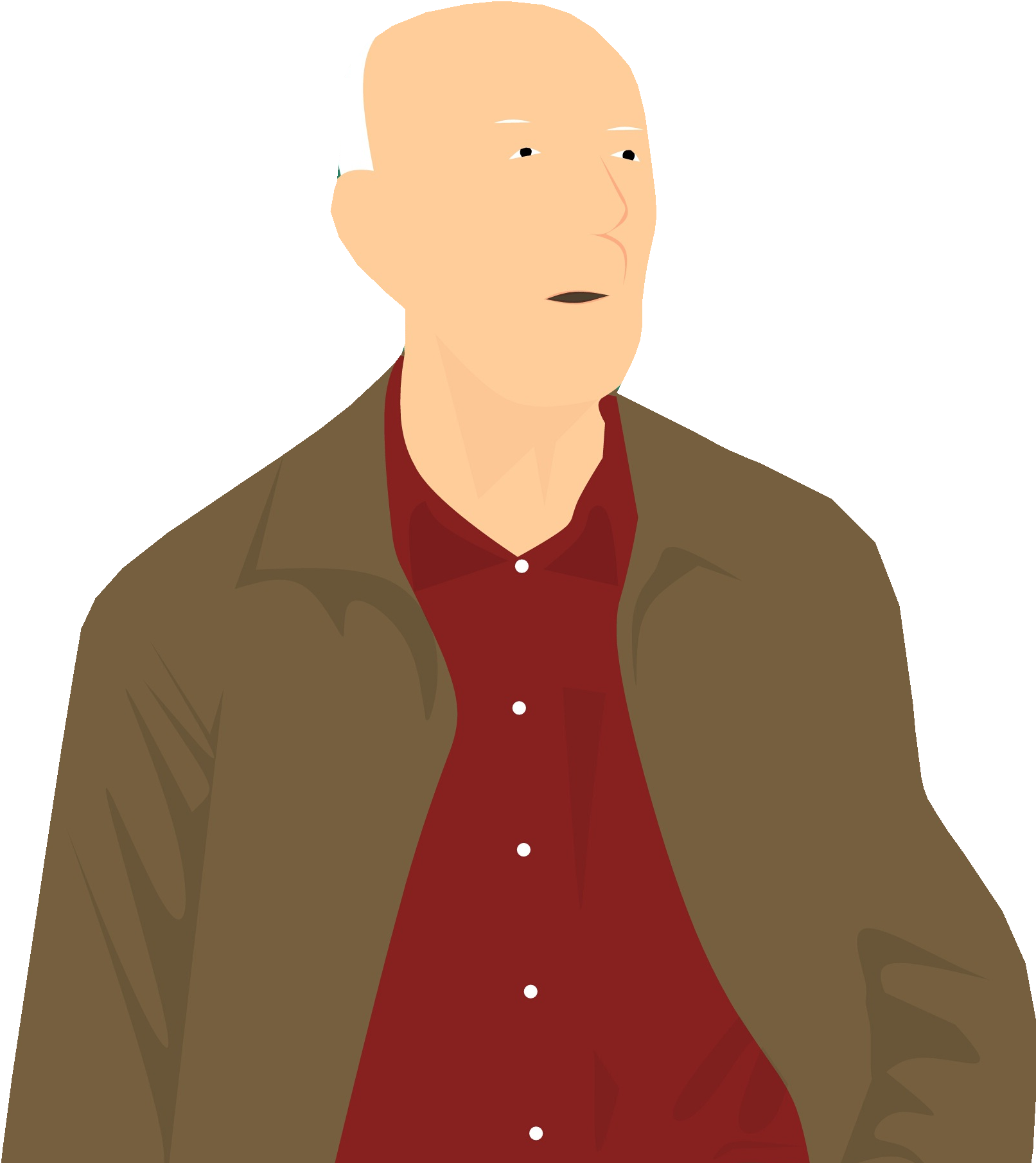 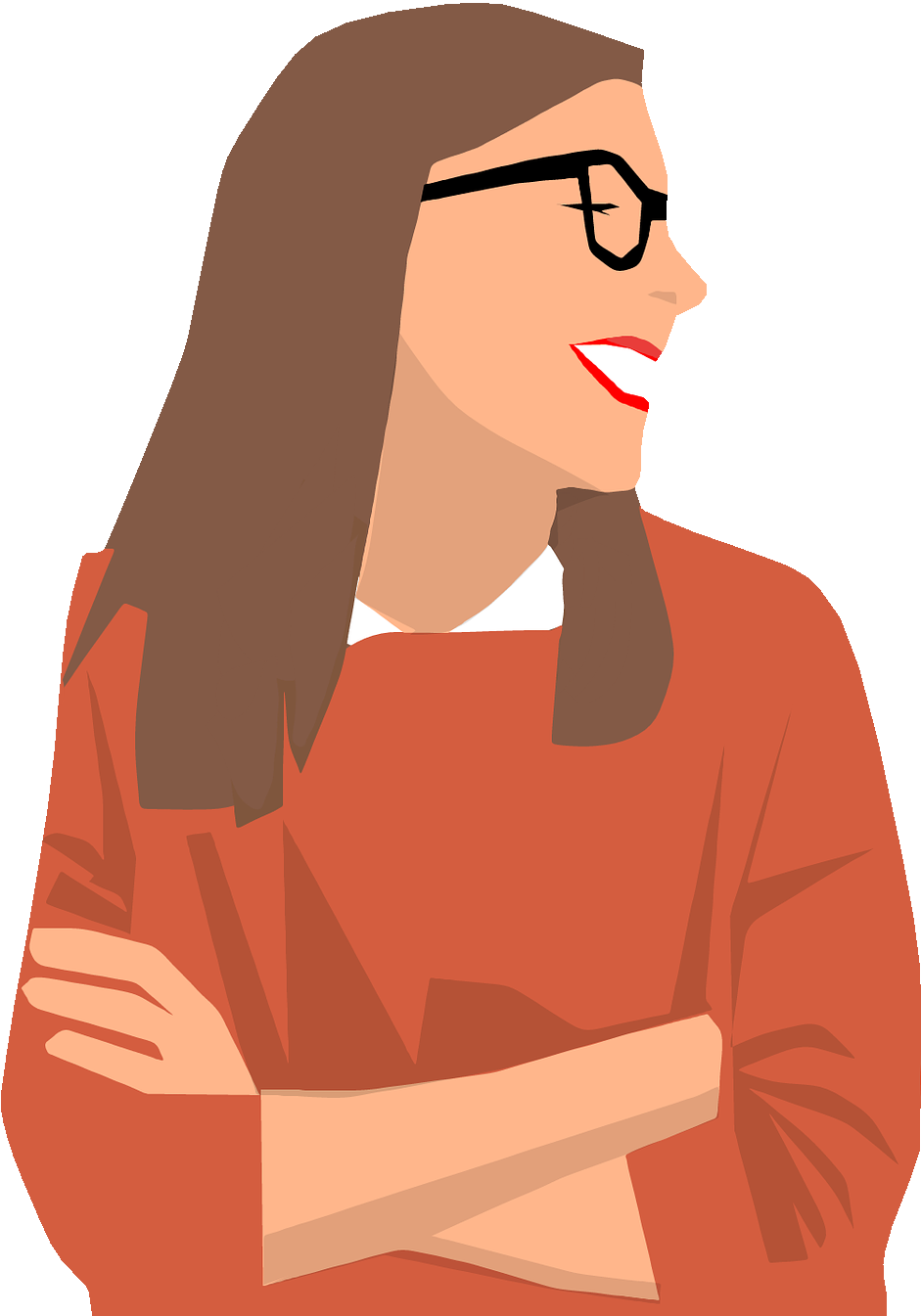 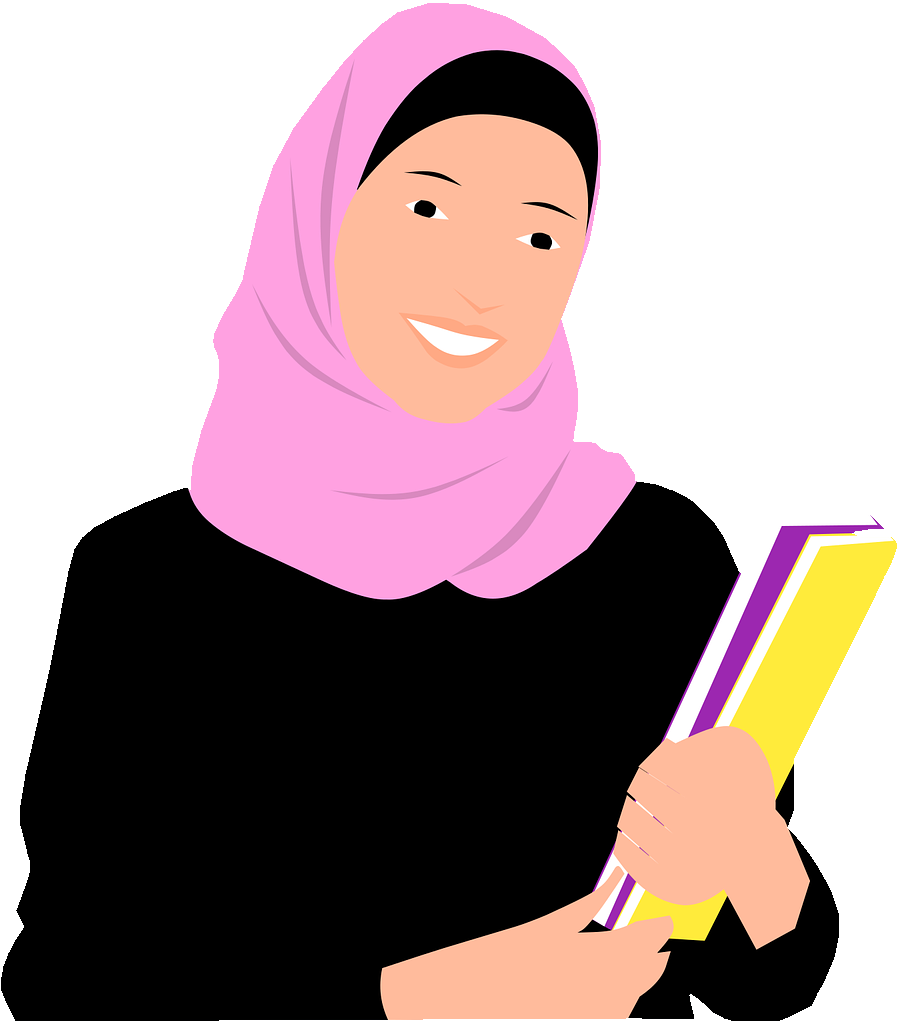 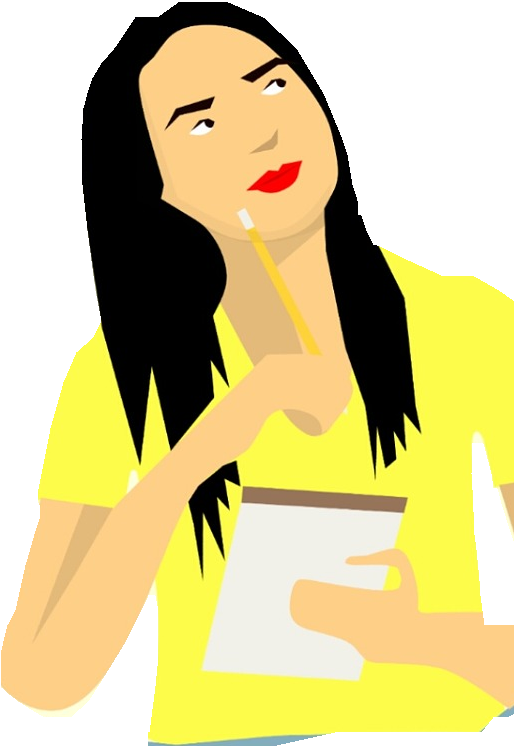 Se non conosci il tuo consumo annuo di  energia in fasce, la ripartizione viene calcolata automaticamente dopo aver inserito il consumo annuo.
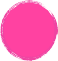 Se conosci il tuo consumo annuo in fasce, puoi  inserire i valori nei campi sottostanti
10
B
10
A
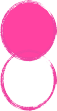 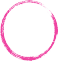 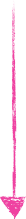 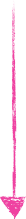 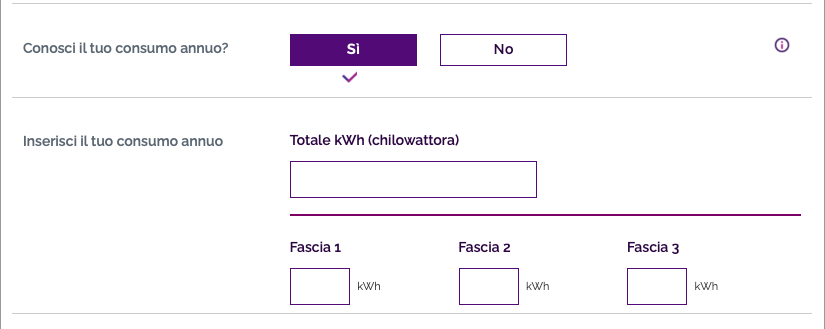 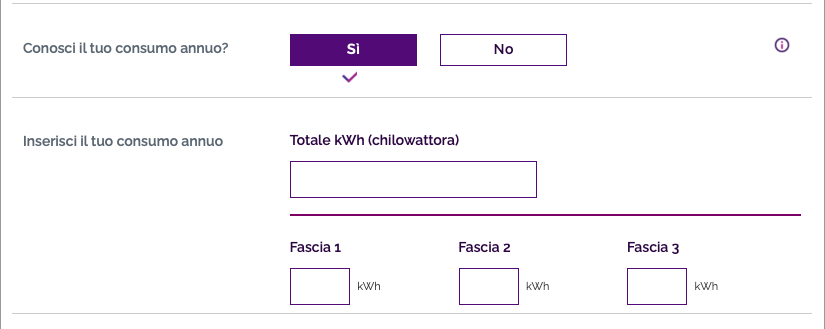 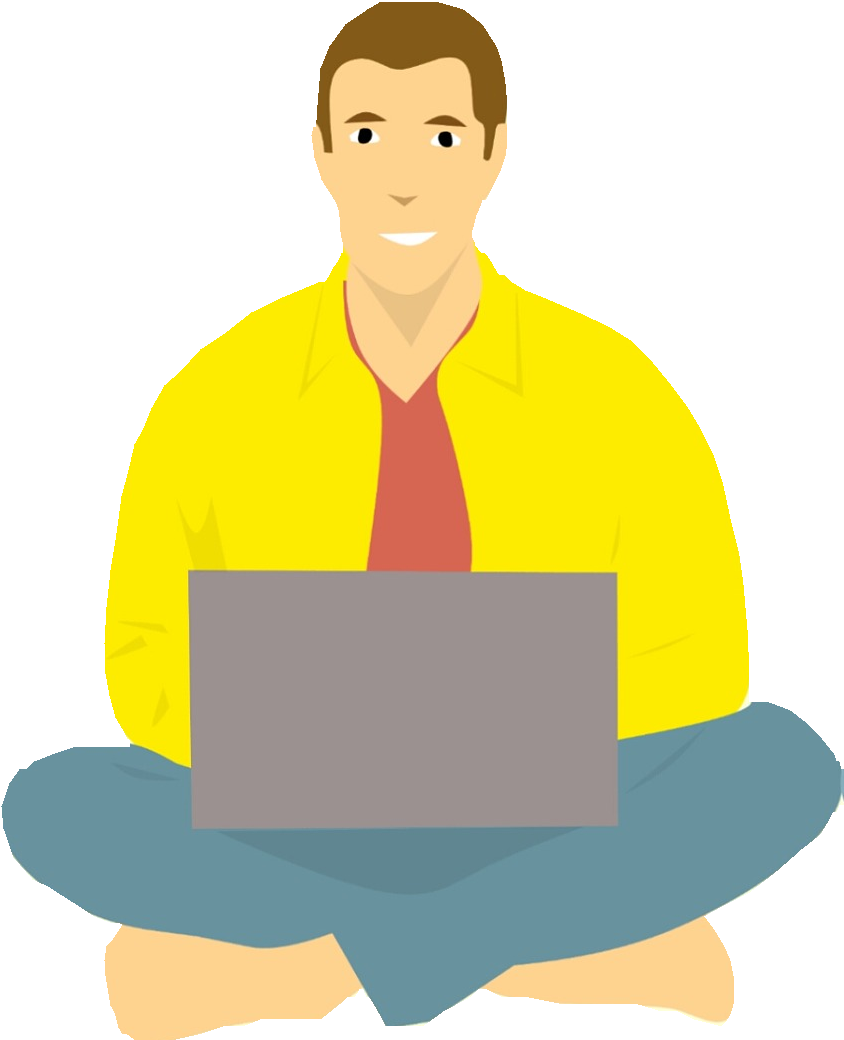 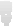 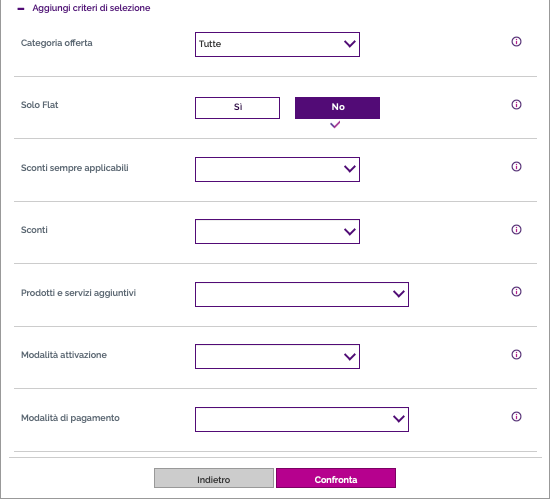 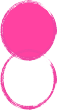 Indica alcuni criteri aggiuntivi  (facoltativo)
10
C
Per procedere clicca “confronta”
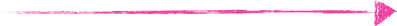 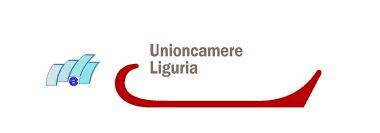 ENERGIA  ELETTRICA
PIÙ INFORMATI
PIÙ CONSAPEVOLI
CONOSCI E CONFRONTA LE OFFERTE
Come confronto la mia attuale offerta commerciale con quelle  che trovo nel portale?
Cerca il “nome commerciale” della tua attuale offerta nell’elenco che ti  viene reso disponibile dal Portale Offerte e verifica se esistono offerte  con un rapporto qualità – prezzo che preferisci: hai la possibilità di  confrontare con tutte le altre offerte del tuo stesso fornitore e/o con le  offerte di tutti gli altri fornitori che aderiscono all’iniziativa
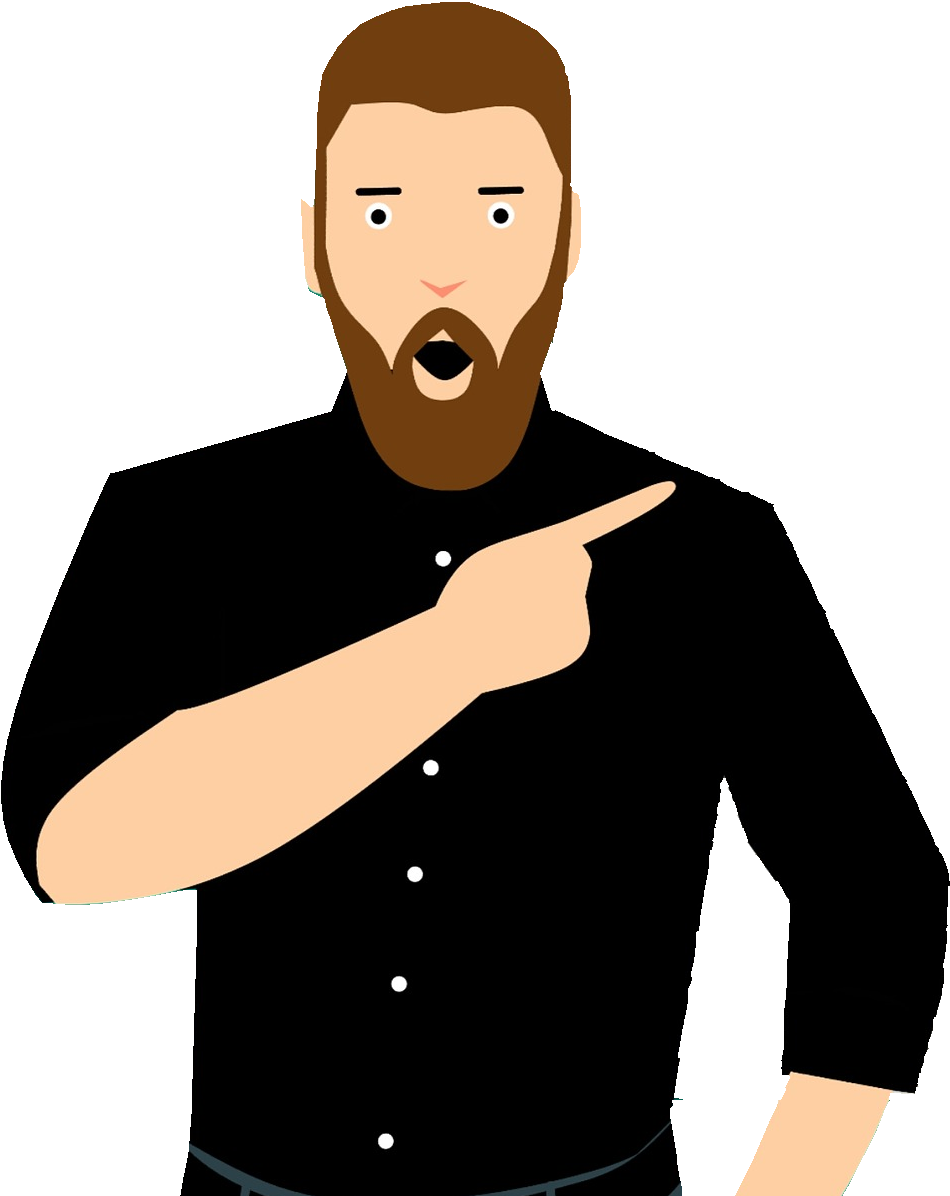 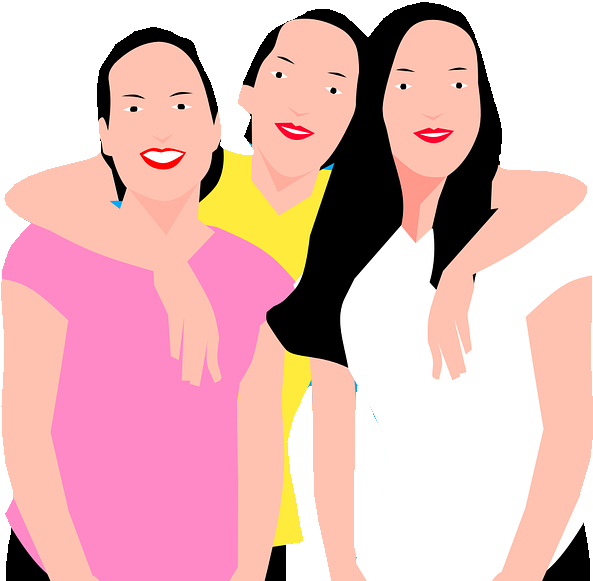 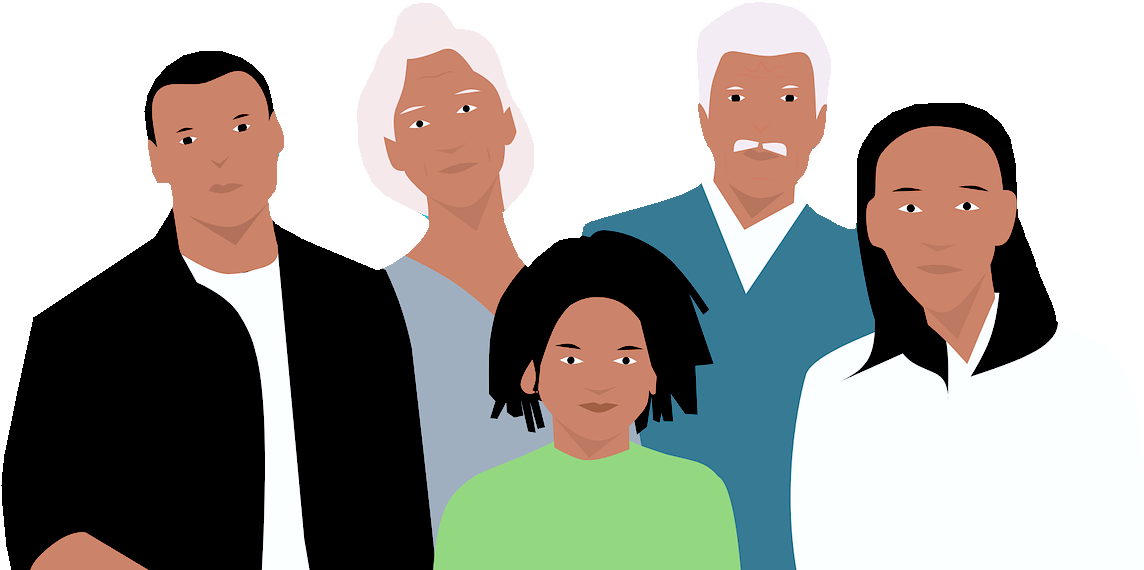 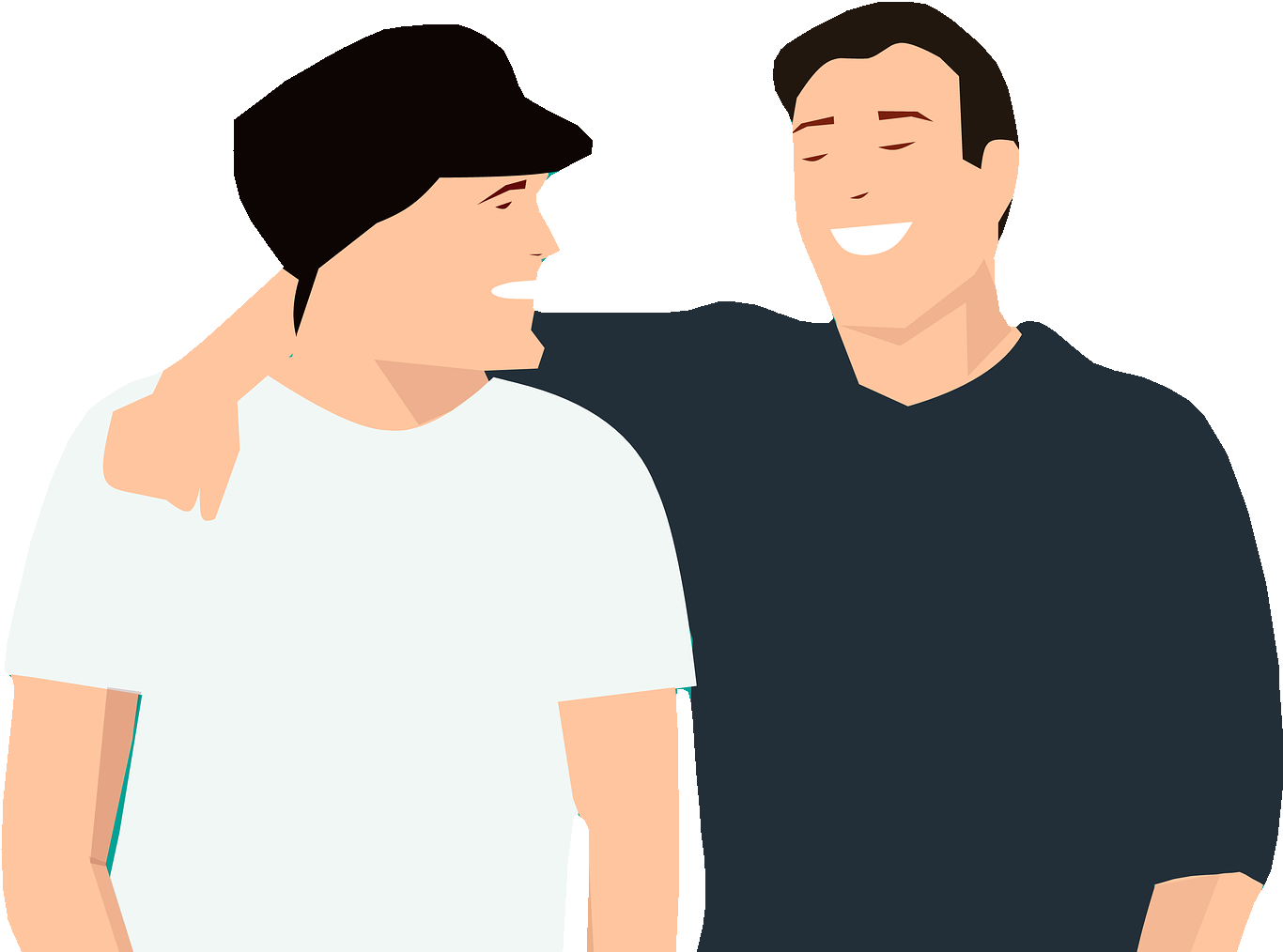 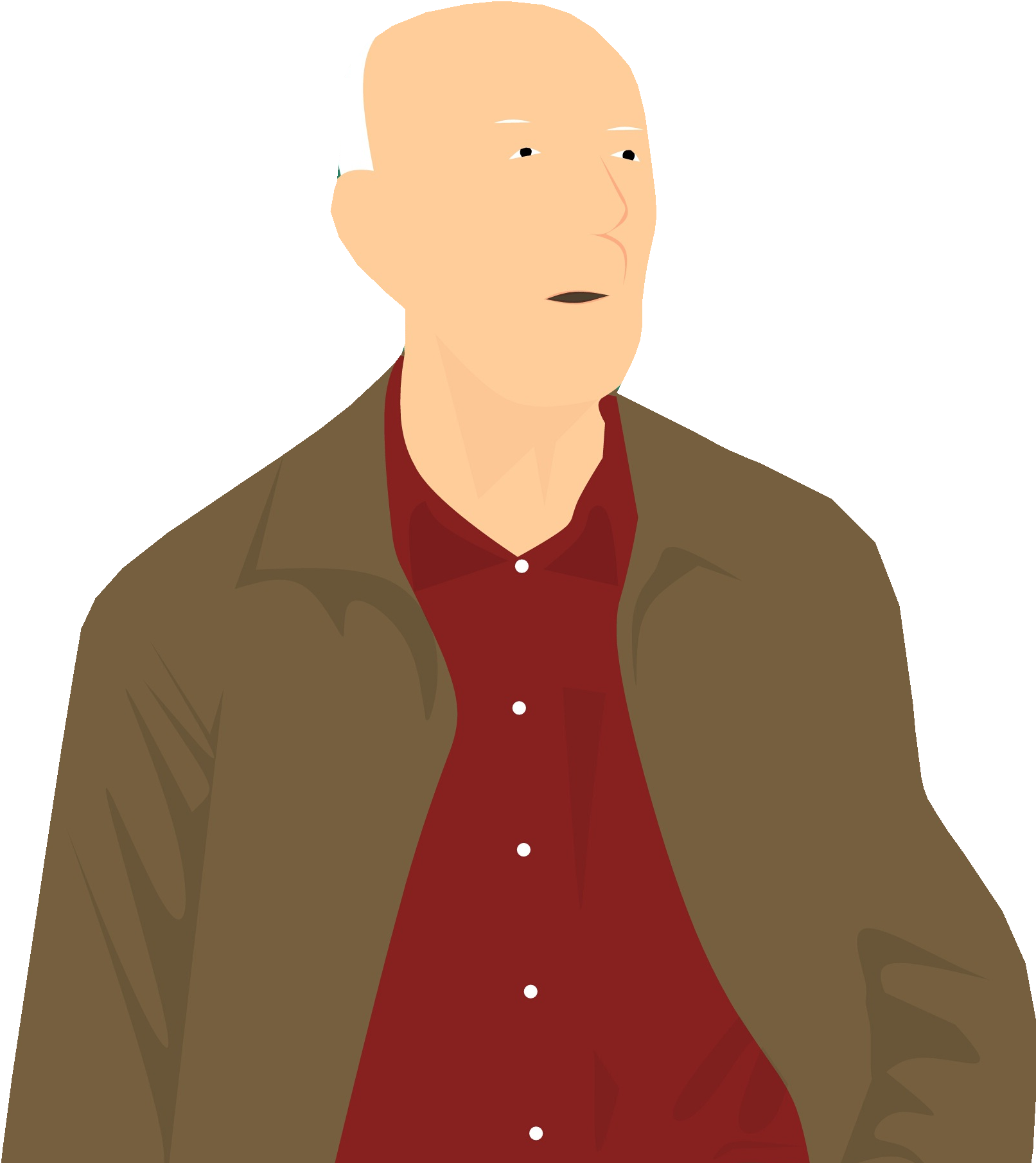 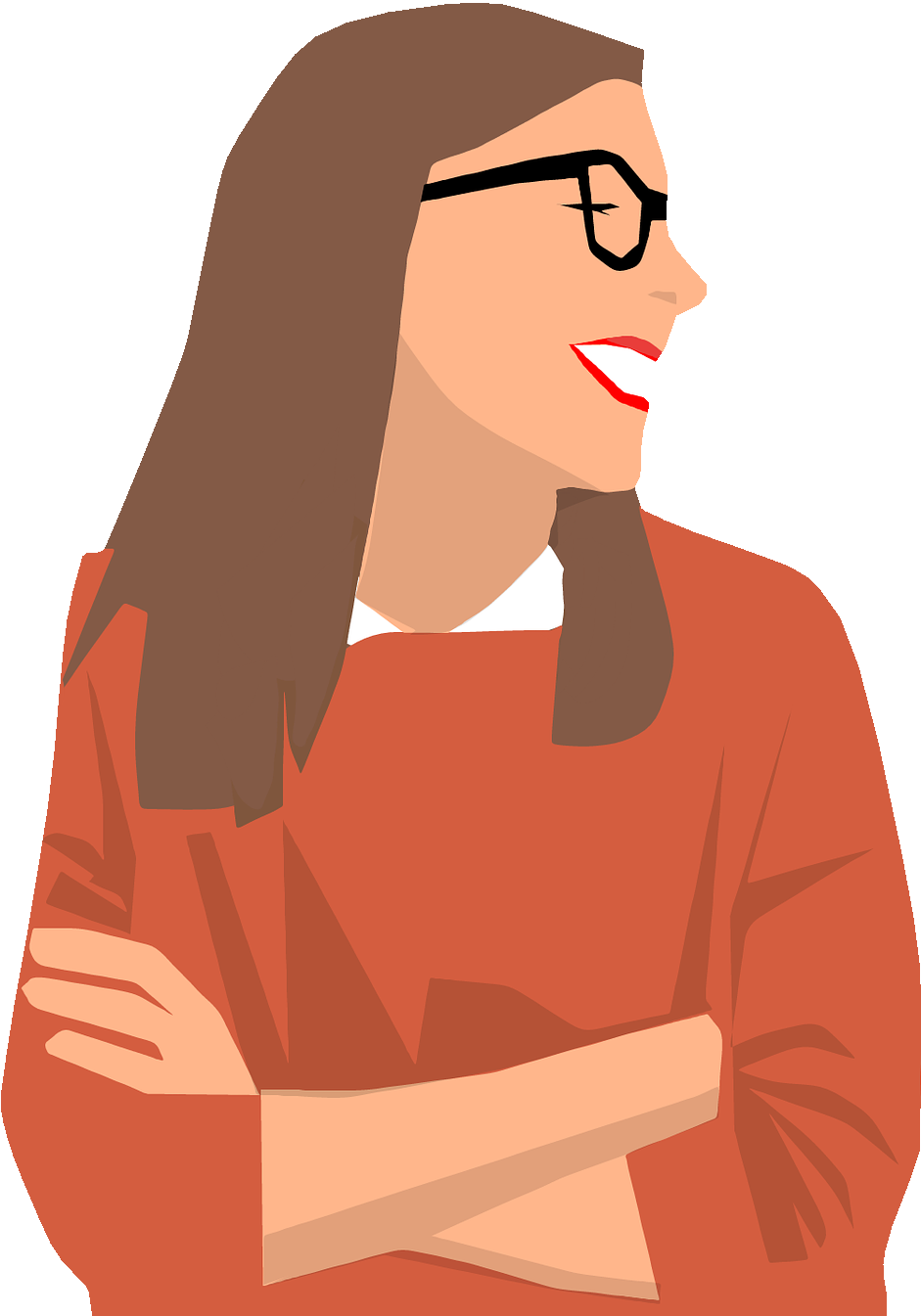 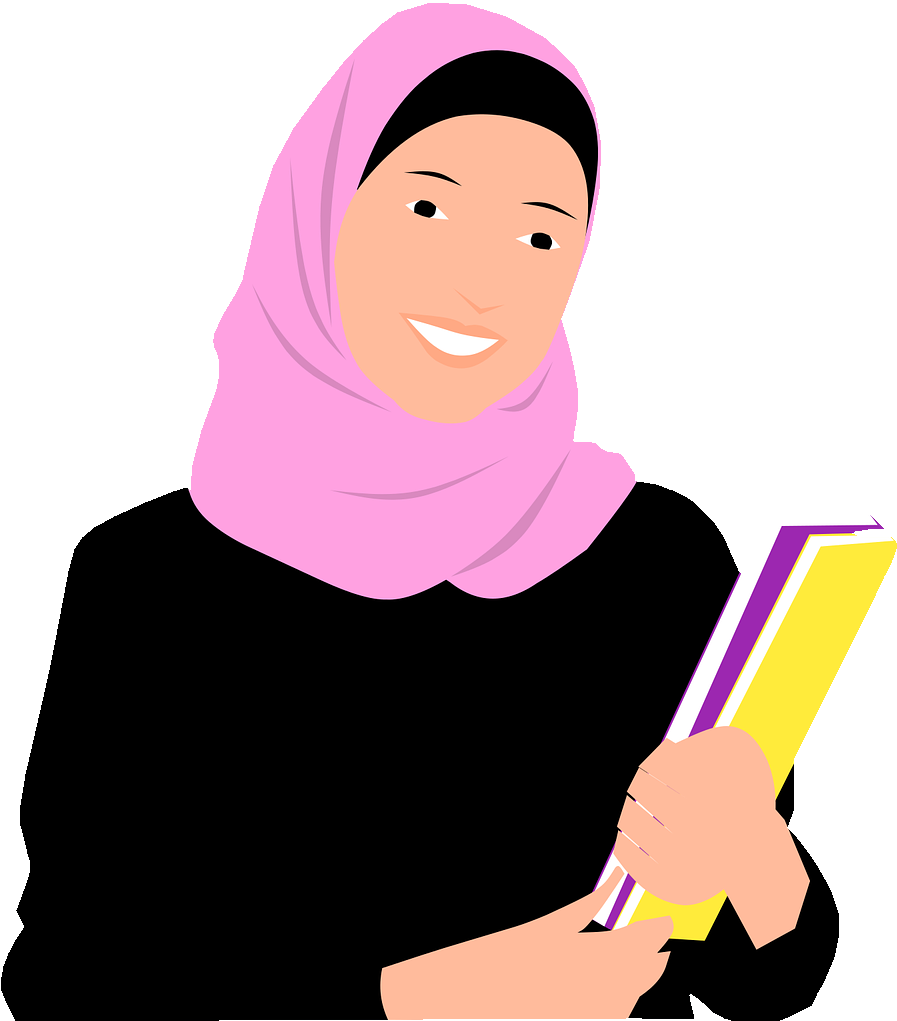 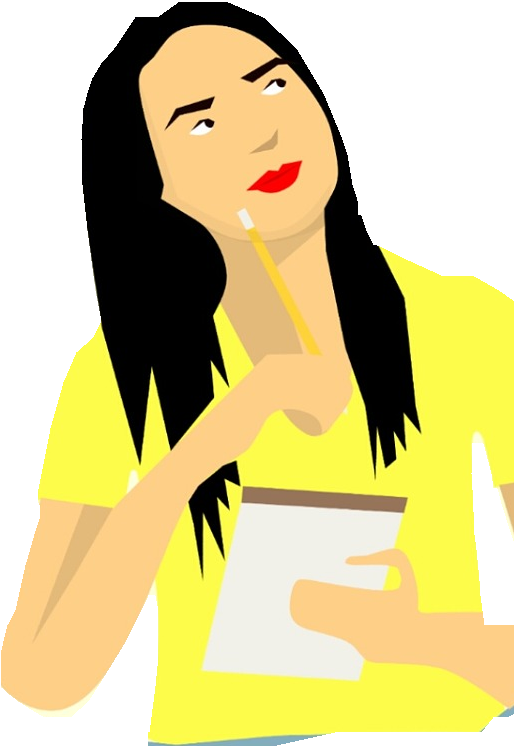 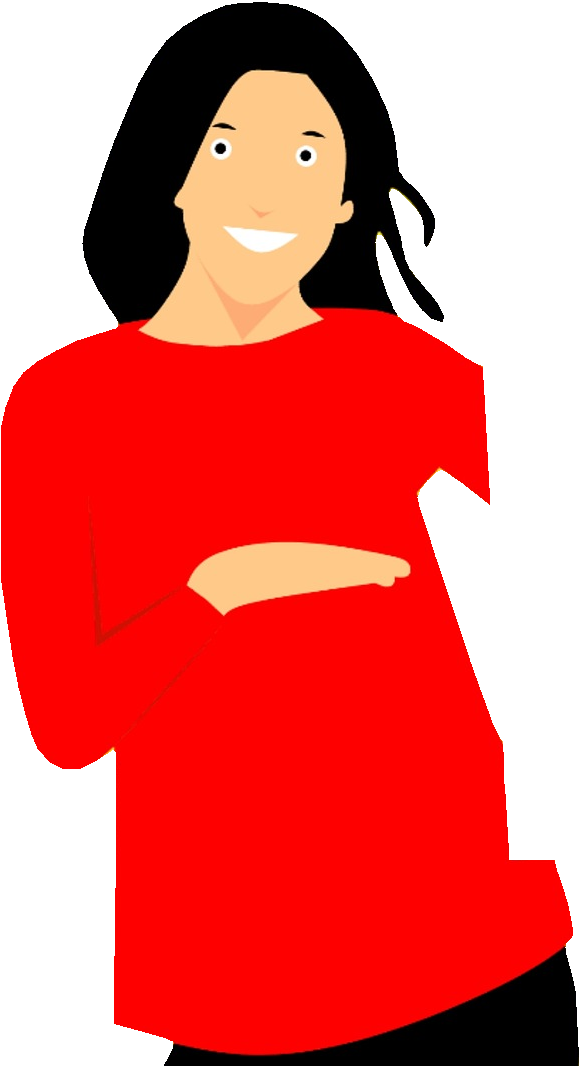 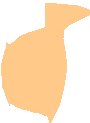 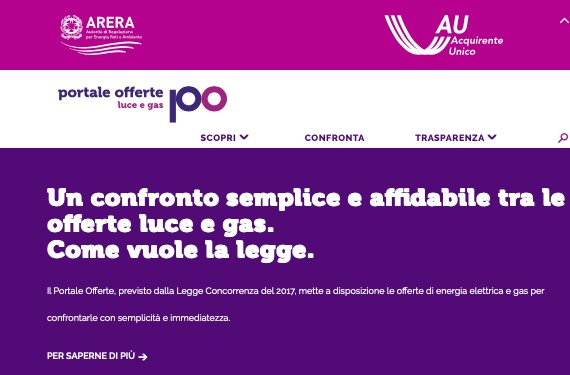 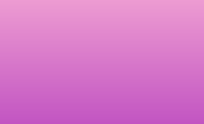 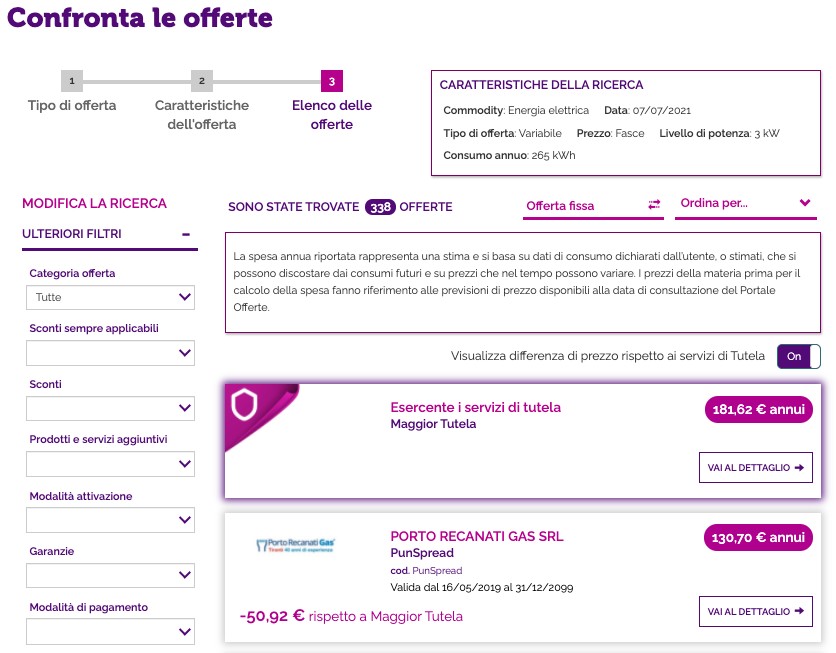 Riepilogo delle  caratteristiche  contrattuali

Possibilità di  passare a offerte a  prezzo fisso e  prezzo variabile
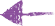 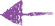 Costo del servizio  di maggior tutela
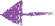 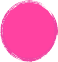 3
Costo dell’offerta  più conveniente sul  mercato libero
logo
FORNITORE
NOME FORNITORE
NOME OFFERTA
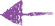 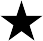 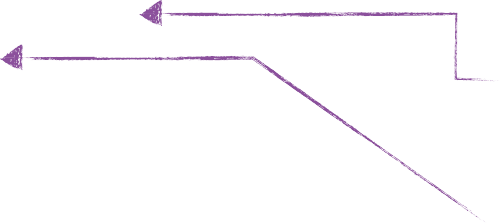 Periodo nel quale è  possibile sottoscrivere  l’offerta
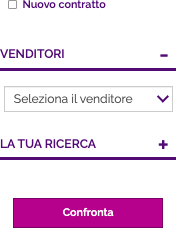 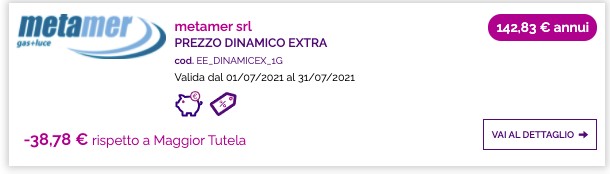 NOME FORNITORE
NOME OFFERTA
logo
FORNITORE
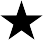 Confronto con il costo  della maggior tutela
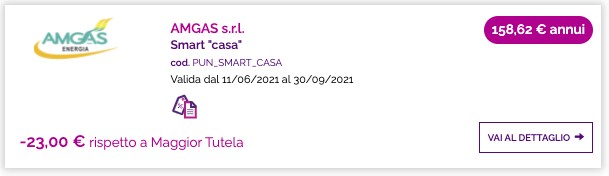 NOME FORNITORE
NOME OFFERTA
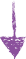 logo
FORNITORE
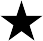 È possibile affinare la  ricerca introducendo  ulteriori criteri
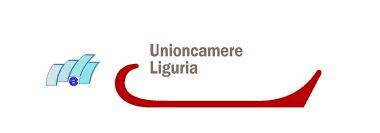